Licensing Updates
AWSA Webinar
David DeGuire
Director – Teacher Education, Professional Development, and Licensing
October 26, 2017
Budget Bill - Licensing
Lifetime licenses - expiration dates on valid Professional and Master Educator licenses will be removed
Initial Educators and new program completers will receive 3-year provisional license; life license after 6 semesters of experience; do not need to complete PDP
IHE faculty can teach high school courses
Virtual teachers licensed in home state
Individuals with an associate degree can be short-term sub
Budget Bill - Preparation
Teacher Development Program Grants for districts to partner with UW campus or Extension for Professional Teaching Permit preparation
Alternative Teacher Preparation Program – appears to be the American Board online program
Rural School Teacher Talent Pilot Program: Grants to CESAs to coordinate practicum, student teacher, and internship placements in rural districts
Emergency Rule in Effect Now
1-year License with Stipulations (formerly Emergency)
OOS educators who have not passed required tests
Speech Language Pathologists who hold DSPS license
3-year License with Stipulations
Teacher with at least one year of experience in the district
Assigned to a new subject and/or developmental level
District provides appropriate professional development and supervision for teacher to become proficient in the preparation program content guidelines for the license area
District can recommend for full licensure by submitting evidence of proficiency
Emergency Rule in Effect Now
Initial Educator licenses for OOS teachers who pass edTPA
Remove master’s degree requirement for Library Media Specialist license and make it a stand alone license
New JROTC license based on certification as a JROTC Instructor
Emergency Rule in Effect Now
Flexibility in admissions to preparation programs by removing Praxis CORE and GPA requirements
Additional options for demonstrating content knowledge
Existing Praxis II or ACTFL test
3.0 or higher GPA in license area coursework
Successful completion of content-based portfolio
Permanent Rule Changes Coming
Replace Developmental Levels with grade levels
Birth to Grade 3 (Early Childhood Regular and Special Education)
Grades K-9 (Elementary Regular Education)
Grades 4-12 (Middle & High School Subjects)
Grades K-12 (Arts, CTE, PE, etc., and Special Education)
Collapse subject area licenses
English Language Arts
Music
Science
Social Studies
Permanent Rule Changes Coming
New tiered licensing structure
Tier I – temporary/licenses with stipulations
Tier II – Initial/Provisional license
Tier III – Life license
Tier IV – Master Educator license
Permanent Rule Changes Coming
Educator Preparation 
Update Teacher and Administrator standards
Remove portfolio requirement
Explicitly allow virtual classroom observations
Remove enumerated required general education courses
Identify when OOS teachers must take the edTPA
Flexibilities in emergency rule
Other Changes
State Superintendent has approved content tests from other states (e.g., Minnesota MTLE, Illinois ILTS) for meeting our requirements
License Based on a Content Test pathway has been greatly broadened during the past year, including now being able to get Broadfield Language Arts, Science, and Social Studies
QUESTIONS?
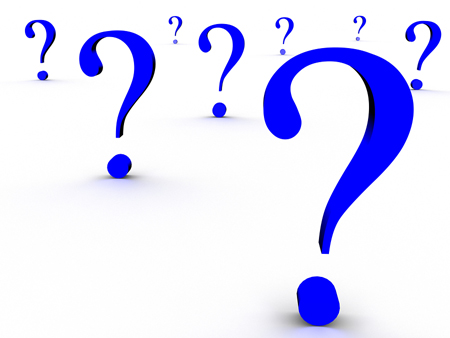